Ребёнок  мститель (Методические советы для родителей)
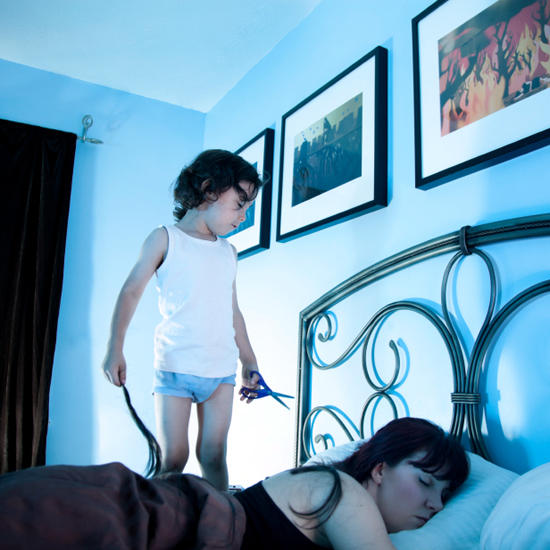 Составитель: социальный педагог, педагог психолог 
Шульга Е.В.
Уважаемые родители !
В данном учебном году мы будем рассматривать
типологию поведения ребенка Р. Дрейкурса.
В данном цикле будет рассмотрено:
1. Клоун или шут
2. Король класса  
3. Мститель
4. Скрывающийся под маской

Но не стоит забывать как бы себя не вёл ребёнок, он всегда ищет Вашего внимания и доказательства что его любят!!
Цель:
отомстить за обиду 
(старается навредить, «нанести боль», игнорирует контакт).
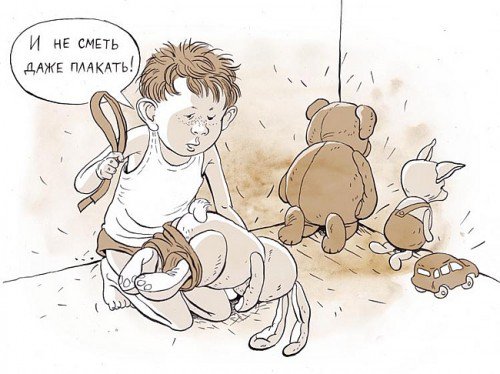 Причины
« Я хочу, чтобы окружающие почувствовали ту же боль что и я. Даже если они не виноваты» .

Пример: учительница похожа на мачеху.
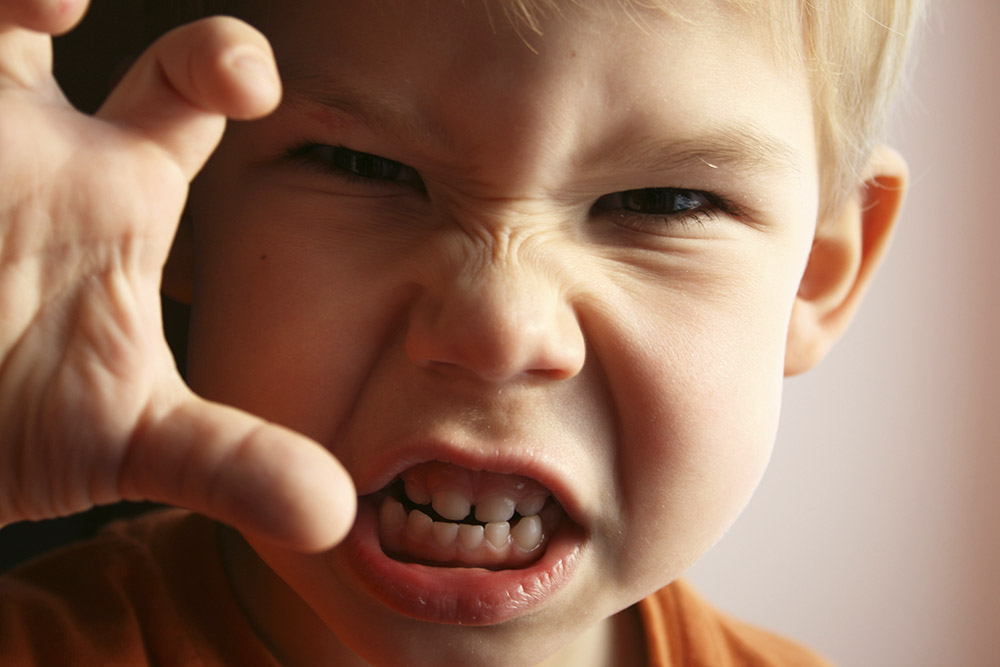 Реакция взрослого
Обида, боль, опустошенность. Желание свести счеты, подавить или «хлопнуть дверью»
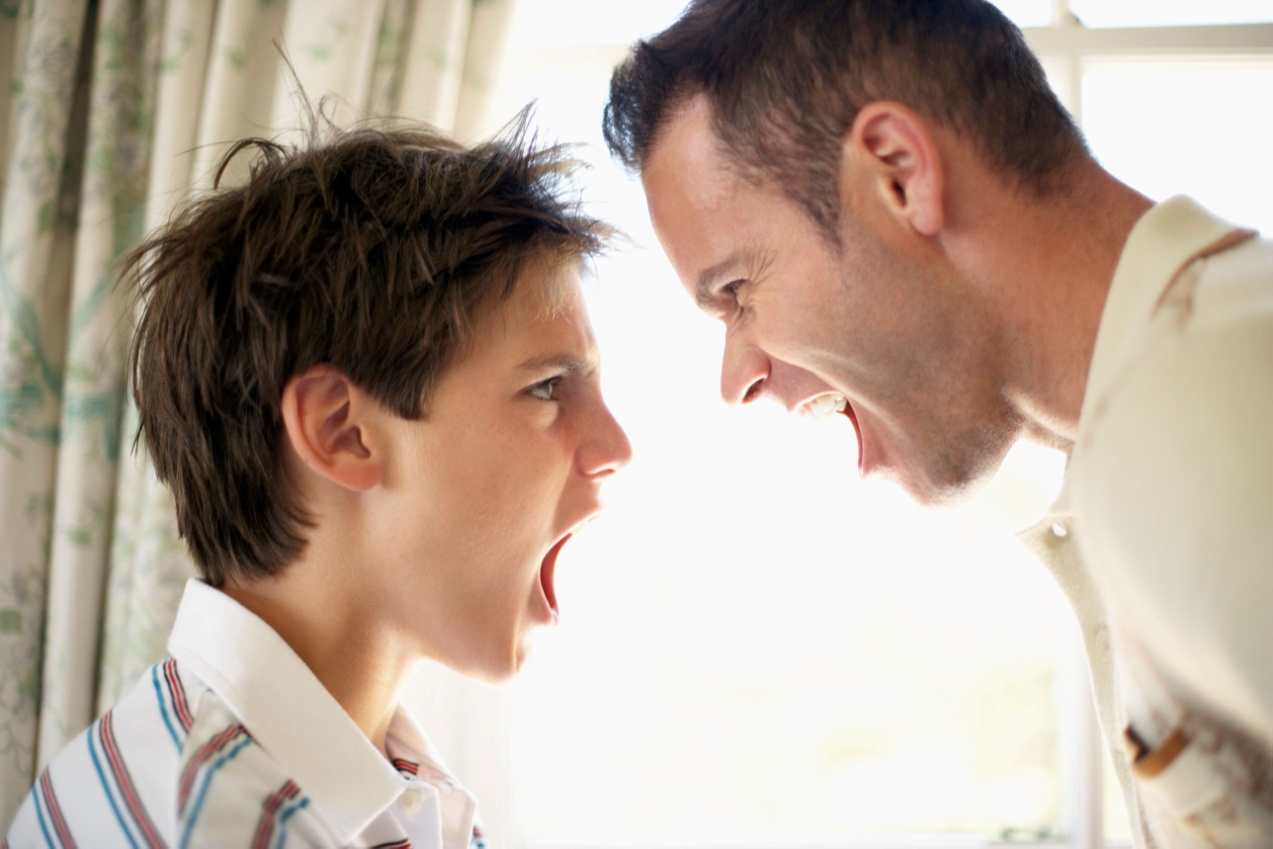 Эффективное взаимодействие
Не вымещайте свою обиду. 
Восстановите отношения.
 Воздержитесь от методов дисциплины.
Покажите свой пример стойкости.
Продолжайте заботиться.
Психологи определяют, что одним из
важнейших способов коррекции такого
поведения являются «Я – высказывания». 

Что это такое?
«Я - высказывания»
«Я - высказывания» состоят из четырех частей:
1. Описание ситуации
2.  Описание своих чувств
3.Обоснование чувств 
4. Делегировать ответственность (Давайте договоримся…)
УДАЧИ!!!
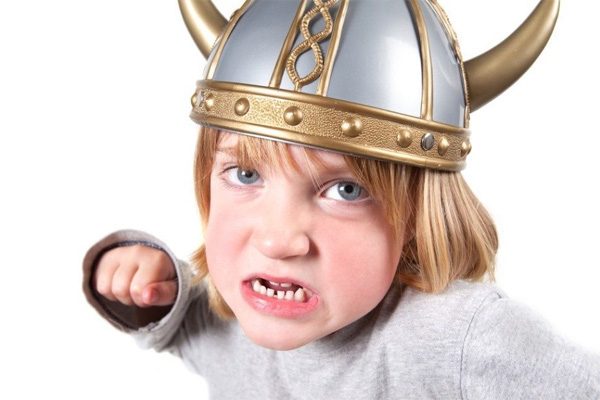